Workshop guide
Facilitator: 
Read notes to prepare. Amend slides if needed.
Practice the script aloud. Change as needed. 
Ready the family-facing materials.
Display slide 2 as families arrive.
Take the Word Apart
[Speaker Notes: Copyright 2022 Springboard Collaborative, all rights reserved.

Overview and rationale
This workshop helps students figure out the word. Physically manipulating words (both orally and by writing) can help children internalize the skill of mentally focusing on letters and the sounds they make. This workshop gives families questions they can use during reading to help their child internalize decoding by taking the word apart and then writing it back together.

Objective 
By the end of the workshop families will be able to help their child read grade level words by breaking words into sounds and then putting them together.

Materials 
Corresponding Reading Tip Sheet (in the languages the families need)
Family Workshop Feedback Form (paper or digital form)
White board or chart paper to write a list of words for group practice (See “Take the word apart, sound by sound”)
Books for families to use during practice time. This strategy works with both fiction and nonfiction texts.
Projector to display slides
Empty envelope for families to put feedback form in (optional but highly recommended)
Name tags (optional but highly recommended)

Facilitation notes
To prepare
In this workshop, you will model how to take the word apart (decoding) and write it back to together (encoding). 
Be sure to familiarize yourself with the content of the presentation so you can talk with families, not at them.
Study the slides in the reading tip section. Think through how you will model and guide practice for take the word apart.
Pick words to highlight and explain why they are good words to choose for this strategy.
Change the model word as necessary. 
Prepare a list of words for group practice.

During workshop
Take time to build rapport as a group and individually with families. Little things, like learning family members’ names and greeting them at the door, go a long way.
Keep pace so that families have time to practice the tip and also reflect. Being able to practice and reflect helps families internalize the strategy.
Circulate and check-in with families individually during practice time. See “Practice time” slide for more specific suggestions.

Ideas to differentiate 
Consider changing the word on the slides to be more appropriately matched to the level of your students.
Preview “Check in on literacy terms” and adjust terms or definitions, as needed.
If teaching this workshop to families with younger readers:
Choose the appropriate “Reading = conversation” slide. 
Younger children could use letter tiles of other manipulatives instead of writing the word. You could also present alternate ways to “write it back together” including air writing, closing your eyes and spelling aloud, etc.
If teaching this workshop to families with older readers:
Choose the appropriate “Reading = conversation” slide. 
Give families a word list with words that are appropriately challenging for their student. In this way students must focus on decoding and not use other strategies to figure out the word. Encourage them to use this for the first half of practice time and then transition to books.
If teaching this workshop to Multilingual families: This is a difficult workshop for families new to the English language and is more appropriate for families with some familiarity with the language. To support families consider the following ideas:​
Be positive and encouraging and remind them that learning the sounds of the English language alongside their children is a wonderful support for their children and will benefit their own language development, too.
Provide lists of words so adults don’t have to pick out the words to focus on. It would be better to create these lists by previewing the text that children will read but the list could also be made in isolation.
Depending on the first language of the families, you may want to briefly explain the concept of phonics and chunking out words to sound out. For Latin-based languages (such as French and Spanish) this will likely be a familiar concept. 
Consider distributing a pronunciation guide (such as the Spanish to English pronunciation chart at https://pin.it/vbvxj7nrnb5g57) for families.
Remind families there are websites and apps (such as www.wordreference.com) which can help them hear the word as they encourage their child to focus on the sounds of the word.
Families may also benefit from using audio books alongside the written text.
If families are familiar with this workshop, consider how you might leverage their experience. Ask families to share how they helped their child internalize the steps. Invite them (ahead of time) to model one or more steps if appropriate.

Timing considerations for a 60 min workshop
Welcome: 10 mins
Reading tip: 15-20 mins
Practice: 15-20 mins
Reflection and updates: 10 mins

After you use these materials, we want to hear your feedback! Fill out the Family Workshop Facilitator Feedback Form at https://bit.ly/SBCfeedbackform.]
Take the Word Apart
[Speaker Notes: Part 1: Welcome 

Formally welcome families, and tell them the title of today’s workshop. Do not go into specific steps of the reading tip at this point. 
Ensure families have the materials they need and are sitting with their children.]
Agenda
Welcome
Reading tip
Practice time
Reflection & updates
[Speaker Notes: Provide an overview of what families will be doing today (and at every Family Workshop).
If this is the first Family Workshop in a series, explain that the icons for each of the four parts of the Family Workshop also run along the bottom of slides. ​ 
If this is not the first workshop, move quickly through this slide.

Sample script
Here is our plan for today. You can see each part of our agenda has an icon [point to the icons]. You can also find each icon along the bottom of each slide  [point to bottom] so you can see where we are in the agenda. First, we’ll review a couple of things, then we’ll get right to the reading tip. Most of our time will be spent on practice time so we can all try out the reading tip. Then we’ll reflect and talk about some updates.
 
Please speak up with questions, concerns, or anything you’d like to share. We’re here together for one hour and need to maximize the time. Every child learns to read in a different way, but putting our heads together helps our shared cause: to give kids a reading boost and cultivate a the joy of reading.

Sample script in Spanish
Aquí tenemos el plan para hoy. Se puede ver que cada parte de la agenda tiene un ícono [point to the icons]. También se encuentran en el final de cada diapositiva [point to bottom] para que puedan saber en qué parte estamos. Primero, vamos a repasar algunas cosas. Luego vamos a empezar con el consejo de la lectura. La mayoría del tiempo vamos a pasar aquí, en la práctica, para probar el consejo de la lectura juntos. Luego, vamos a reflexionar y hablar sobre algunas novedades.
 
En cualquier momento, pueden hacer preguntas, compartir preocupaciones, o cualquier otra cosa que quieren compartir. Vamos a estar juntos por una hora y queremos aprovechar del tiempo que tenemos. Cada niño aprende a leer de una manera diferente. Estamos aquí para trabajar en la misma causa: ayudarles a los niños a mejorar en la lectura y llegar a disfrutarla.]
Workshop guidelines
Be prepared.
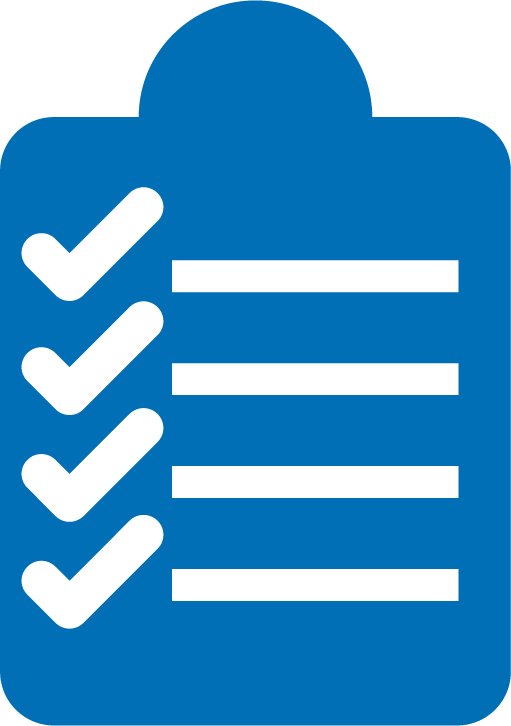 Be present.
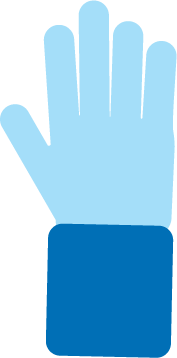 Be courteous.
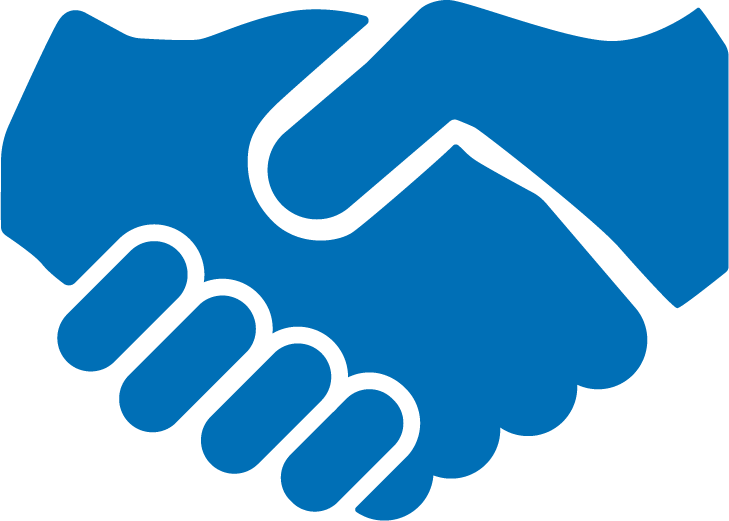 Ask questions.
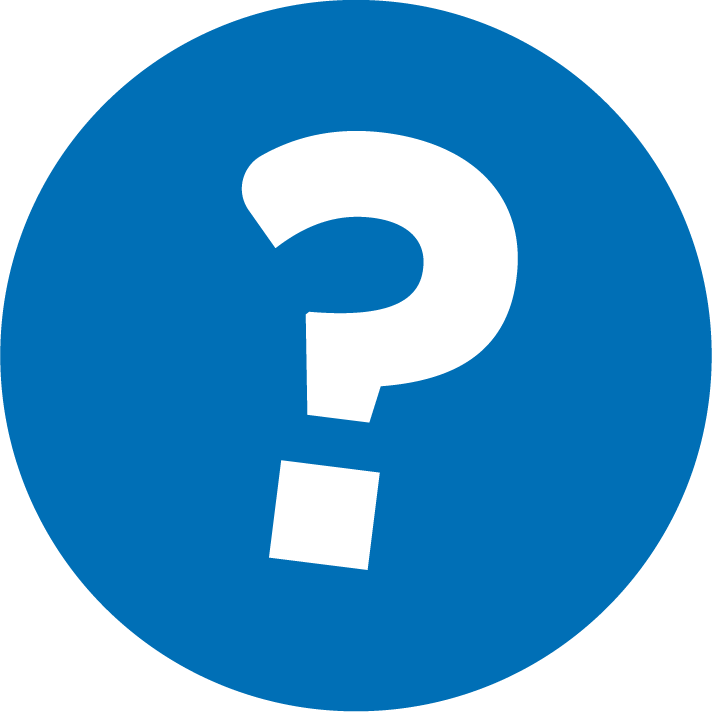 [Speaker Notes: Briefly explain the guidelines or “the rules we all agree to follow so that we can all have an enjoyable and an effective workshop.”
If this is the first workshop, briefly explain each of the guidelines.
Alternatively, a family volunteer may read or summarize this slide if they’ve attended the previous workshop. ​
Consider putting these on chart paper and inviting the group to add to the list. If you do this, be sure to change this slide in subsequent workshops.​
Emphasize these guidelines are for everyone (including you, the facilitator) and pledge to be prepared, present, courteous, and ask questions.
Emphasize the last point and specifically invite families to ask lots of questions.]
Take the word apart
1
Pick a word.
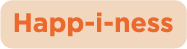 Say the word sound by sound (or part by part).
2
Taking a word apart AND putting it back together helps readers see how words fit together.
3
Write it back together.
[Speaker Notes: Part 2: Reading tip

Introduce the 3 parts of the reading tip.

Sample script: 
You can ask questions to help your child break words into parts. Like taking apart an old toaster or a broken watch to see how it works, readers who practice taking apart words can more clearly see how the parts (or letters and sounds) fit together.
Overview of today’s tip structure:  
First we’ll talk about which word to choose. This is not a tip you do with every word. 
Then we’ll talk about how to take it apart.
Finally, we’ll talk about writing the word back together.
Why?
Slowing down and sounding out very unfamiliar words is natural for readers. That's a good reading habit to develop and taking words apart and putting them back together helps your child develop this habit.

Sample script in Spanish: 
Puede hacer preguntas para ayudarle a su hijo a desmontar la palabra en pedazos. Es como desmontar un tostador viejo o un reloj roto para ver cómo funciona. Los lectores que practican este acto de desmontar las palabras pueden ver más fácilmente como las partes (o letras o sonidos) caben juntos. 
Resumen de la estructura del consejo de hoy:
Primero vamos a hablar sobre cuál palabra sería mejor para elegir. Este consejo no tiene sentido para cualquier palabra.
Luego vamos a hablar de cómo podemos desmontar la palabra. 
Al final vamos a hablar de escribir la palabra, todo junto de nuevo. 
¿Por qué?
Tomar su tiempo y decir cada sonido de palabras desconocidas es natural para lectores. Desarrollar este hábito de lectura es una buena idea. Desmontar las palabras y luego montarlas de nuevo le ayuda a su hijo a desarrollar este hábito.]
Check in on literacy terms
word parts that have one vowel sound
Syllables
[Speaker Notes: To make sure everyone has a common understanding, define some literacy terms as needed.]
Pick a word
Tips and tricks
Do not use this tip with every tricky word! 

Pick a word where the sounds match the letters in the word.
Adult: Let’s stop and take this word apart.
Child:
Stt.o..mm.pp?
[Speaker Notes: Provide families guidance on which word to choose.
The criteria you may share with families are:
It’s a word with regular sounds (give examples and non-examples)
It’s a longer word with lots of different sounds
Your child struggles with the word
You haven’t chosen a word for a few minutes]
Take the word apart, sound by sound
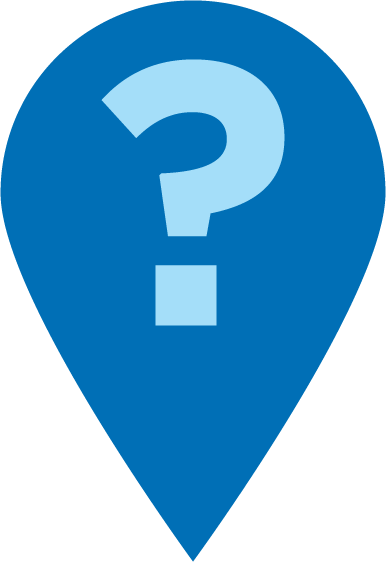 Adult: 
“What sounds are in this word?”
“Let's stretch out the sounds in this word so we can hear each of them.”
Child
“stt..oo..mm.pp..”
stomp
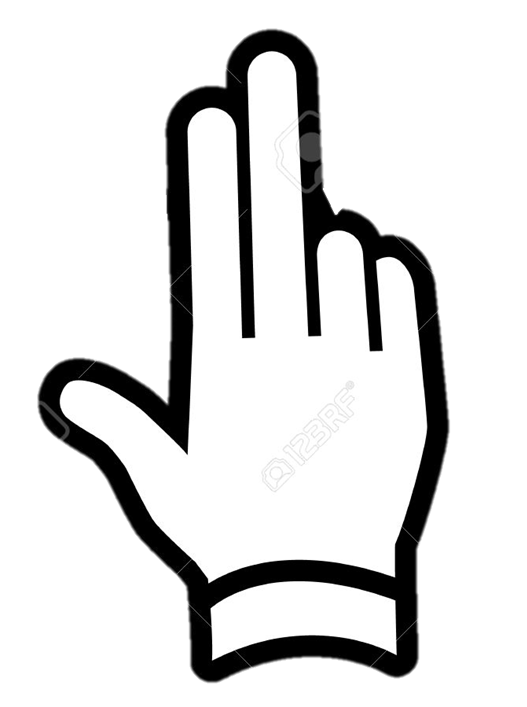 [Speaker Notes: Model using the word on the slide.
 Introduce the idea of stretching out a word sound by sound by using the slide.  
Lead a group, guided practice on sounding out words.
List 5 or 6 words on the board. Choose words appropriate for your students.
Invite families to practice taking words on the board apart, sound by sound. Start as a group and then move into individual pairs, or start with one child modeling for the group.
After a few minutes, ask volunteers to share out.
►For multilingual families in particular, you may distribute a visual or a chart to review the letter/sound combination in English. Remind them they don’t have to know all the sounds in the English language. The important thing is to remind their child to get into this habit.

Sample script
To take a word apart, we stretch out each sound. Stomp becomes /s/-/t/-/o/-/m/-/p/. You can ask these questions to remind your child about how to do it. (read questions on slide)
Let’s practice stretching out the sounds in these words on the board.
Let’s all try with the word ___________. What are the sounds in this word?
Now you try the next few with your child.

Sample script in Spanish
Para desmontar la palabra, estiramos cada sonido. Entonces “stomp” (pisar muy fuerte) se convierte en /s/-/t/-/o/-/m/-/p/.
Puedes hacer estas preguntas para recordarle a su hijo como se hace. (read questions on slide)
Vamos a practicar eso de estirar los sonidos con las palabras en el pizarrón.	
Vamos a intentarlo con la palabra _____________. ¿Cuáles son los sonidos de esta palabra?
Ahora intente algunos con su hijo.]
Write the word back together
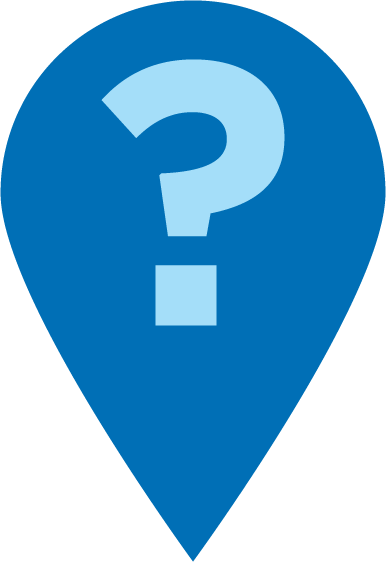 Child
“S-t-o-m-p”
Adult: 
“What letters make each of the sounds in this word? Let’s write down the letters as we say the sounds.”
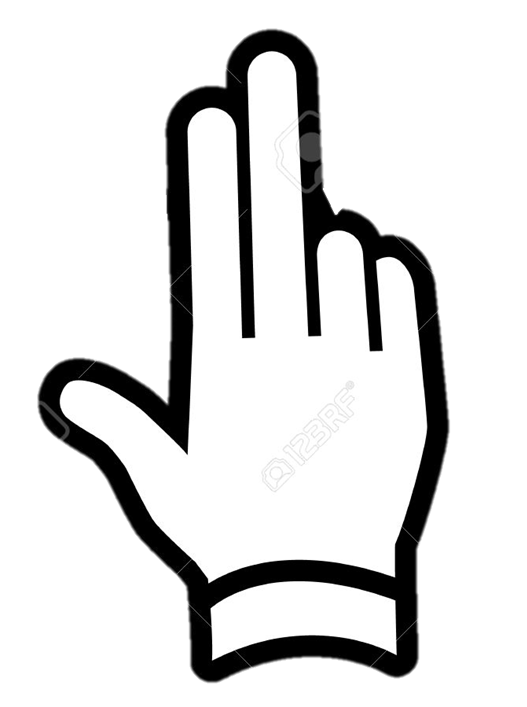 stomp
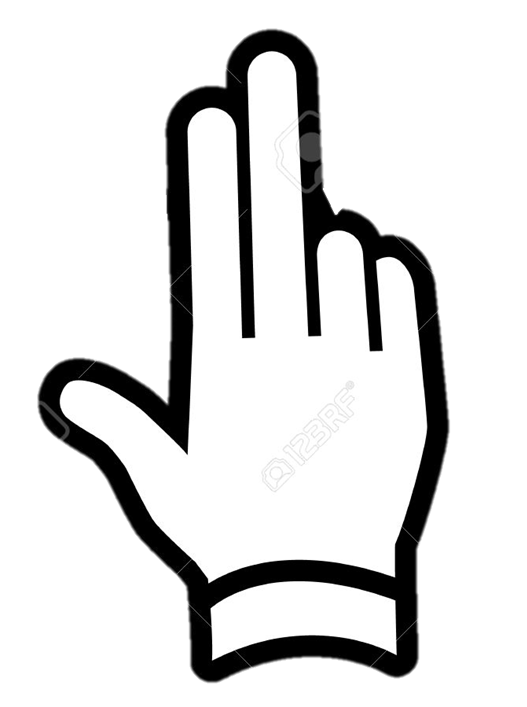 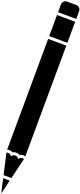 [Speaker Notes: Model using the word on the slide.
Read through the slide.
Lead a group, guided practice on encoding or writing the sounds of a word (letters) together.
Distribute paper and pencils.
Explain the last step in the reading tip is to try and put the word back together. 
Cover up one word on the board. Invite families to use the sounds to put it back together and write it down.
Consider having students “air write” the word first.
Repeat with as many words as is useful. Use whole class, small group, or pairs as needed.

Sample script
After taking the word apart, it’s important to put the word back together. This helps your child link the sounds back with the letters. So cover up the word and ask your child to use the sounds to put the letters back together to write the word. Let’s look at the example on the slide.

Now, let’s all try with the word ___________. (Cover up the word). Let’s say it together__________. 
Now, sound by sound________. Now write the letters that go with the sound.
Now you try with your child with the word___________.
How did that go? Who found this challenging?

Sample script in Spanish
Después de desmontar la palabra, es importante montar la palabra de nuevo. Esto le va a ayudar a su hijo a entender la conexión entre el sonido y la letra. Entonces debe de cubrir la palabra y pedirle a su hijo que use los sonidos para juntar las letras de nuevo y escribir la palabra. Vamos a ver un ejemplo en esta diapositiva. 

Ahora, vamos a intentar con la palabra ___________. (Cover up the word). Vamos a decirla juntos __________. 
Ahora, sonido por sonido ________. Ahora escribe las letras que van con el sonido. 
Ahora inténtelo con su hijo con la palabra ___________.
¿Cómo le fue? ¿Alguien pensó que era desafiante?]
Reading = conversation (K-1)
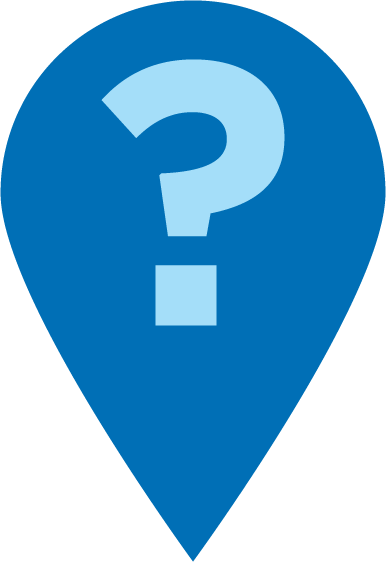 What are the names of each of the letters in this word?
Can you say each of the sounds that are in this word?
Write it back together!
Read the word you wrote. Is is the same as the word in the text?
[Speaker Notes: Remind families that the at-home reading coach always asks questions! 
► For Multilingual families specifically: Some families may come from a culture where asking questions and “coaching” their child may be an unfamiliar practice. Instead, they may be more used to being directive and having the answers​.
Encourage families to keep trying this coaching technique and assure them that the more they do it, the more comfortable it will become. ​
Although “parent as expert” and “parent as coach” are equally valid positions, asking questions and encouraging children to find the answer out for themselves instead of telling them an answer can help children internalize the learning in a different way.  
This is a good time to remind parents that even though asking questions may not at present be a regular practice for them, this is an opportunity for them to acquire and practice new skills that will help their children. Cultural shifts are usually most effective when they're explicit.​
Use this slide to ensure that families have some questions they can ask during practice time.
Ask families to hold up the number of questions they already have written down or are prepared to use. If it looks like the room is prepared, you may skip this slide or ask families to share other questions they have written down throughout the workshop.
Share with families that there are also sample questions on the Reading Tip Sheet.

Sample script
At Springboard, the most important thing we want you to leave with is: to ALWAYS ASK QUESTIONS. You want to ask your child questions to help them figure out words, understand what they’re reading, sound more like a storyteller, and enjoy what they are reading. Today we’ve learned questions to help your child figure out the word.

Sample script in Spanish
En Springboard, lo más importante con lo que queremos que se vaya es: QUE SIEMPRE HAGA PREGUNTAS. Quiere hacerle preguntas a su hijo para ayudarlo a descifrar palabras, comprender lo que está leyendo, sonar más como un narrador y disfrutar lo que está leyendo. Hoy hemos aprendido preguntas para ayudar a su hijo descifrar la palabra.]
Reading = conversation (2-3)
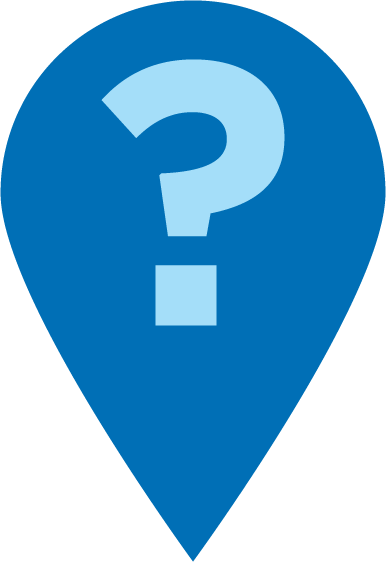 What letter combinations make each of the sounds in this word?
Can you break the word into syllables?
Write it back together! Does the word you wrote match the word in the text?
[Speaker Notes: Remind families that the at-home reading coach always asks questions! 
► For Multilingual families specifically. Some families may come from a culture where asking questions and “coaching” their child may be an unfamiliar practice. Instead, they may be more used to being directive and having the answers​
Encourage families to keep trying this coaching technique and assure them that the more they do it, the more comfortable it will become. ​
Although “parent as expert” and “parent as coach” are equally valid positions, asking questions and encouraging children to find the answer out for themselves instead of telling them an answer can help children internalize the learning in a different way.  
This is a good time to remind parents that even though asking questions may not at present be a regular practice for them, this is an opportunity for them to acquire and practice new skills that will help their children. Cultural shifts are usually most effective when they're explicit.​
Use this slide to ensure that families have some questions they can ask during practice time.
Ask families to hold up the number of questions they already have written down or are prepared to use. If it looks like the room is prepared, you may skip this slide and/or ask families to share other questions they have written down throughout the workshop.
There are also sample questions on the Reading Tip Sheet.

Sample script
At Springboard, the most important thing we want you to leave with is: to ALWAYS ASK QUESTIONS. You want to ask your child questions to help them figure out words, understand what they’re reading, sound more like a storyteller, and enjoy what they are reading. Today we’ve learned questions to help your child figure out the word.

Sample script in Spanish
En Springboard, lo más importante con lo que queremos que se vaya es: QUE SIEMPRE HAGA PREGUNTAS. Quiere hacerle preguntas a su hijo para ayudarlo a descifrar palabras, comprender lo que está leyendo, sonar más como un narrador y disfrutar lo que está leyendo. Hoy hemos aprendido preguntas para ayudar a su hijo descifrar la palabra.]
Multilingual families
Use a pronunciation or vowel sound guide.
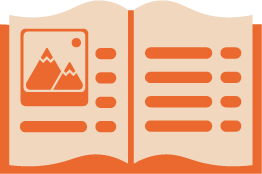 Read along with an audiobook.
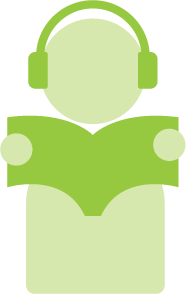 Give a lot of encouragement to help build reading skills.
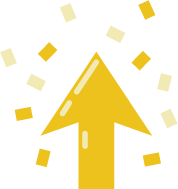 [Speaker Notes: Use this slide if families’ primary language is not English or they may have specific questions. Alternatively, if you have talked about accommodations throughout the reading tip explanation you may skip this slide or use it to briefly sum up. 
Explain the tips on the slide. If you need more detail, see “Ideas to differentiate” in the Workshop Guide.]
Practice time
Pick a word.
1
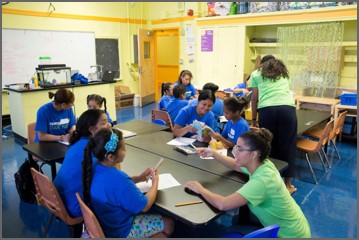 Call me over when you have a question!
2
Say the word sound by sound (or part by part).
3
Write it back together.
[Speaker Notes: Part 3: Practice time

Note: Practice time should be most of the remaining time. Leave 10 minutes or so at the end for reflection.
Summarize the tip, and remind families to repeat these steps during practice time.
Take a moment to explain that you’ll be circulating around while they practice (to provide 1:1 support and answer any questions).
►Multilingual parents in particular often come with feelings of self-consciousness that can be overcome when they know why they're being observed. 
Remind families to ask questions as they use the tip.
There are also sample questions on the Reading Tip Sheet.
To support families, consider underlining two high leverage questions on the Reading Tip Sheet as you circulate. 
Remind families they can always work on their action plan or other strategies during practice time, especially if they have questions or want some help with it.
Circulate and work with families. Here are some suggestions:
Walk over to a family. Ask, “Do you have any questions about the reading tip?”
If yes, answer question.
If no, say, “May I listen in for a moment?
Listen for a full minute.
Compliment the family on something they did well and then leave them with one suggestion (if needed)
Walk over to a family and ask, “Can I try this reading tip with your child?”
After you’ve modelled it, ask the adult, “What did you notice me doing?” or say “Did you notice that I…”
Gather “glows” (things that families did that you want to lift up to the group) and “grows” (things families do that you want to stop and correct/clarify for the whole group).
Share the “glows” and “grows” at 10 mins into practice time or wait until the end.
Keeps “grows” anonymous, but congratulate specific families on “glows.”]
Reflect
Any questions about the reading tip?
Turn and talk with your child: Do we feel ready to try this reading tip at home?
Please share how you might use this at home.
Your question will help someone else in the room!
[Speaker Notes: Part 4: Reflection & updates 

Invite participants to ask questions.
Give ample wait time for each question. ​
Remind families that when parents talk they make it safe for more hesitant parents to share. It builds community in the classroom. ​
Encourage other voices to share.
In addition, you could share some “glows” and “grows” you noticed while walking around and supporting families during practice time.
Check in on the goal of Family Workshops.​
Read “Any questions…”? and wait. Let this question hang and give ample wait time.​
Invite families who don’t yet feel equipped to do the reading tip on their own to raise their hand (or indicate in a more private way) so you can check in with them personally before they leave the workshop.
Invite a family volunteer to share how they will use the reading tip at home.
If time permits, you may do a whip-around share. 
Invite families to each share one thing (in 30 seconds or less). This could be: 
Something they learned
One thing they’re excited to try at home
One thing they found challenging about this tip
One step they will focus on this week]
Feedback, please
Your input improves our time together!
[Speaker Notes: Invite families to make a reading plan for the upcoming week.
Remind families that readers need “reading together” time and “reading alone” time.
Remind families that reading in workshops counts as “reading together time” and they should log it (if applicable).
Invite families to give you feedback so that you can facilitate a workshop that works for them!
Families can use the printed feedback form (if available) or a digital feedback form.
Invite families to give you more informal feedback. This could look like a thumbs up if they liked the reading tip or writing one thing they hope for the next workshop.
Use this time to meet individually with families as needed.
 
Sample script
And finally, I want to make sure I’m hosting a Family Workshop that works for you. Every workshop, you’ll have a chance to give me feedback, and I promise you that I will read it and do my best to incorporate it. Will you fill out the survey before you leave? If you’d rather talk about your suggestions instead of writing them down let me know. Thanks, and see you at the next workshop!

Sample script in Spanish
Para cerrar, quiero asegurar que estoy dando un taller de familia que les sirve a ustedes. En cada taller, tendrán la oportunidad de proveer comentarios. Yo les prometo que los voy a leer y voy a hacer mi mejor esfuerzo para incorporar los consejos en el próximo taller. ¿Pueden contestar el sondeo antes de irse? Si prefieren platicar sobre sus ideas, en vez de escribirlas, avísenme. ¡Gracias y nos veremos en el próximo taller!]